«Мы живём не для того, чтобы есть, а едим для того чтобы жить»                                                                                    древнегреческий философ Сократ(470-399 до н.э.)
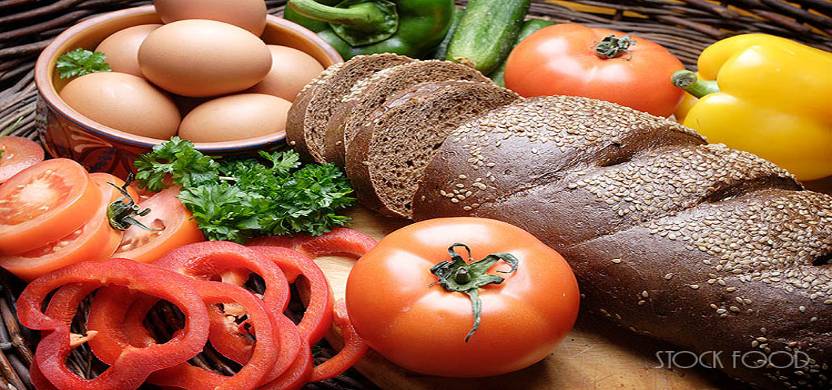 Соблюдение режима дня. 
Соблюдение режима питания, правильное питание.
Закаливание.
Физический труд.
Соблюдение правила гигиены.
	«Ради крепкого здоровья – мойте руки чаще».
Правила поведения за столом.
	«Когда я ем, я глух и нем!»
Скажем «Нет!» вредным привычкам (употребление алкогольных напитков, табакокурение ).
Доброе отношение к людям, к окружающей нас природе, животным.
Правильная организация отдыха и труда.
Рано утром просыпайся,
Себе и людям улыбайся,
Ты зарядкой занимайся,
Обливайся, вытирайся,
Всегда правильно питайся,
В школу смело отправляйся.
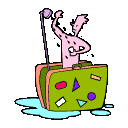 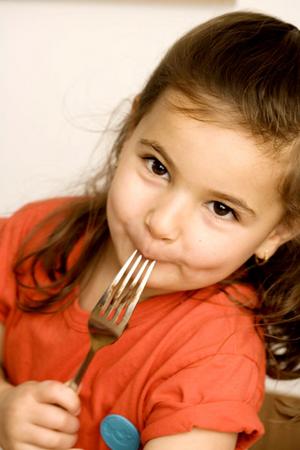 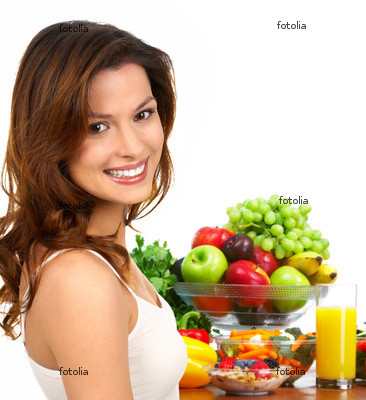 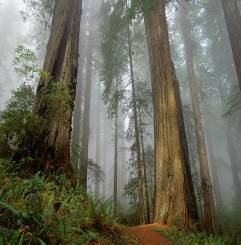 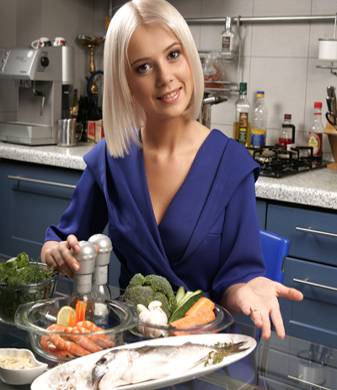 Человеку необходимо питаться.
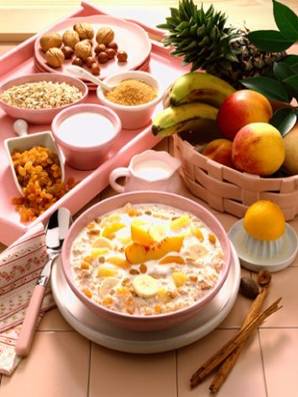 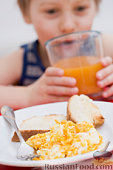 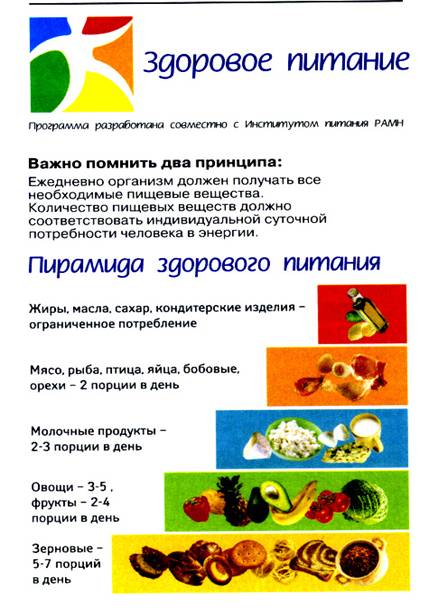 То, чем позавтракал утром, влияет на наше настроение и самочувствие весь день. Вкусный завтрак должен быть здоровым и разносторонним, но ни в коем случае однообразным. Общее мнение такое, что на завтрак надо обязательно есть кашу.
Каша.
Хлеб с маслом.
Чай сладкий.
Хороший завтрак - это не значит наесться так, чтобы потом нельзя было встать со стула. Хороший завтрак подразумевает оптимальное сочетание продуктов, содержащих белки, углеводы, жиры, витамины и другие полезные вещества, нужны организму после сна.
1. Котлета  (рыбная, мясная), гуляш и т.д.
2. Пюре.
3. Сок, компот, напиток, чай.
4. Хлеб.
Обе́д — как правило, второй или третий приём пищи в день (обычно после первого либо второго завтрака). Как правило на обед подается горячая пища
1. Суп, борщ, щи.
2. Биточки, котлеты, гуляш и т.д.
3. Пюре.
4. Компот из сухофруктов.
5. Хлеб.
Можно на полдник есть булочки, вафли, печенье с чаем, соком или молоком.
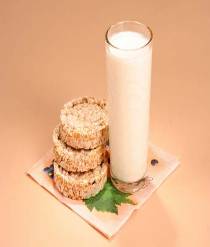 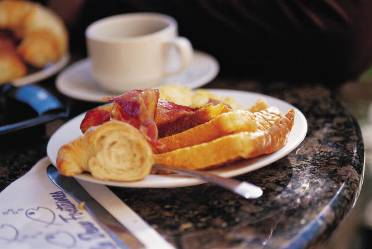 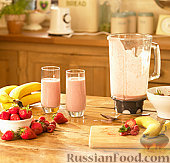 Ужин – последняя еда перед сном. Чтобы хорошо спать и отдыхать ночью, на ужин можно есть только легкую пищу:
запеканки
творог
омлет
кефир
простоквашу
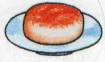 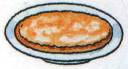 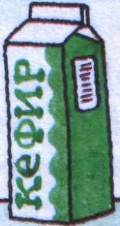 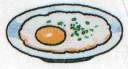 СВОЕВРЕМЕННОСТЬ
умеренность
разнообразие
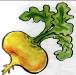 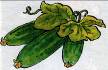 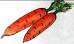 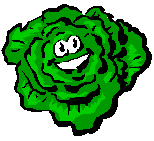 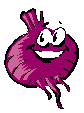 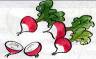 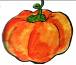 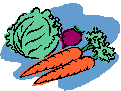 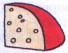 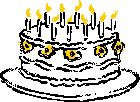 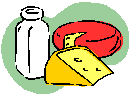 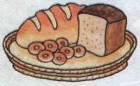 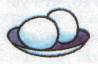 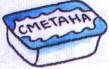 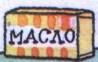 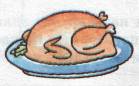 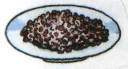 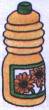 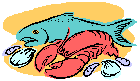 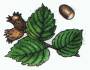 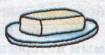 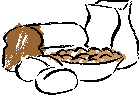 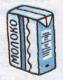 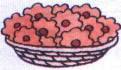 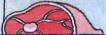 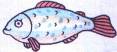 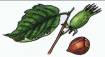 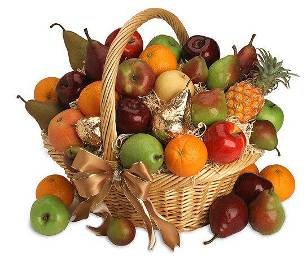 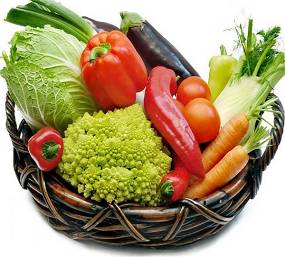 Витамины
Овощи, фрукты
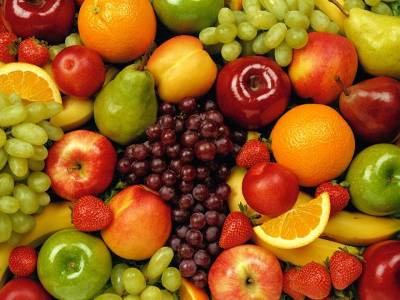 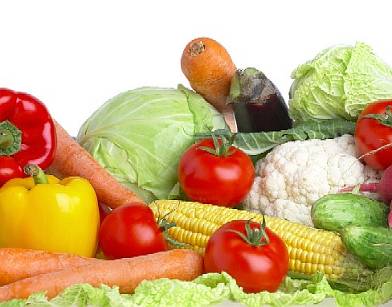 Правильное питание должно обеспечить поступление в организм всех необходимых веществ: углеводов, жиров, белков и витаминов.
Состав некоторых продуктов:
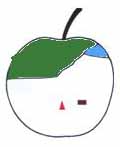 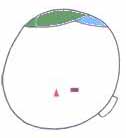 Капуста
Яблоко
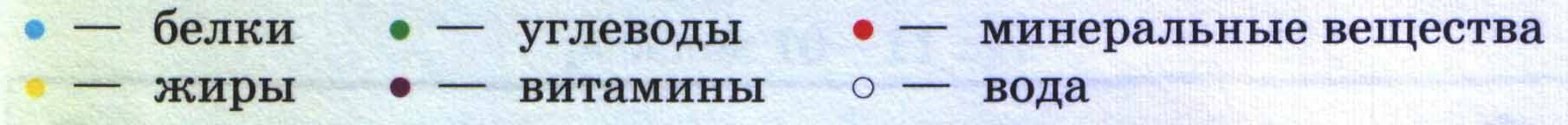 Состав некоторых продуктов:
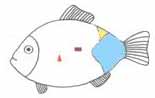 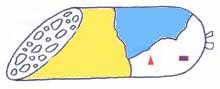 Колбаса
Рыба
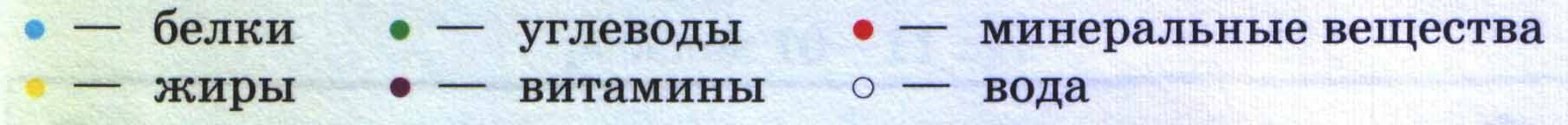 Состав некоторых продуктов:
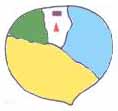 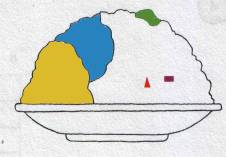 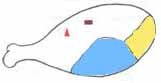 Орех
Мясо
Творог
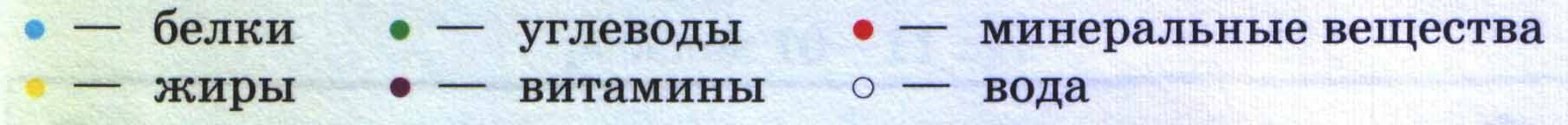 Состав некоторых продуктов:
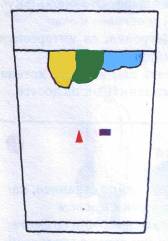 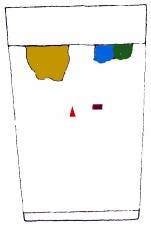 Сметана
Молоко
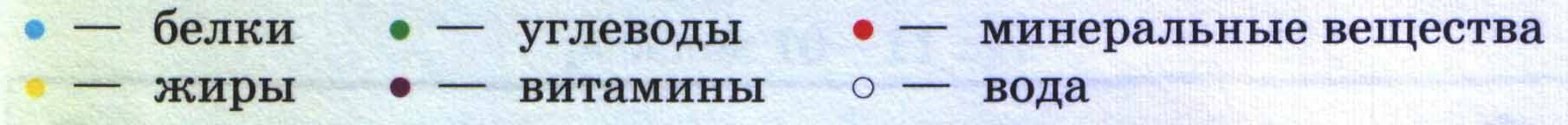 Состав некоторых продуктов:
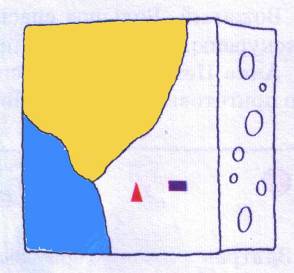 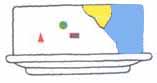 Сыр
Масло
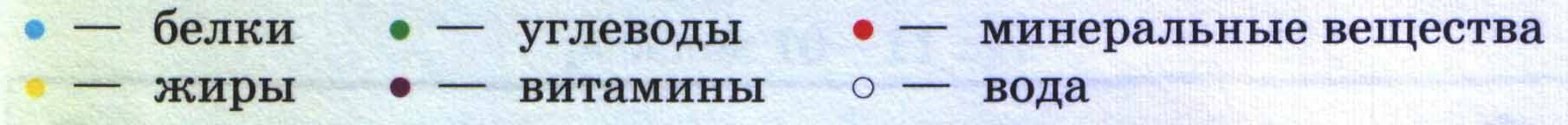 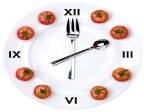 Главное – не переедайте.
Ешьте в одно и то же время простую, свежеприготовленную пищу, которая легко усваивается и соответствует потребностям организма.
Тщательно пережевывайте пищу, не спешите глотать.
Мойте фрукты и овощи перед едой.
Перед приемом пищи мысленно поблагодарите всех, кто принял участие в создании продуктов, из которых приготовлена пища. И конечно, тех, кто приготовил вам еду.
Каждый человек должен заботиться о своем здоровье. Ведь никто не позаботится о тебе лучше, чем ты сам.
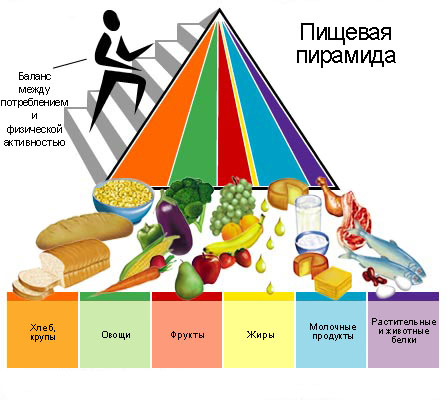